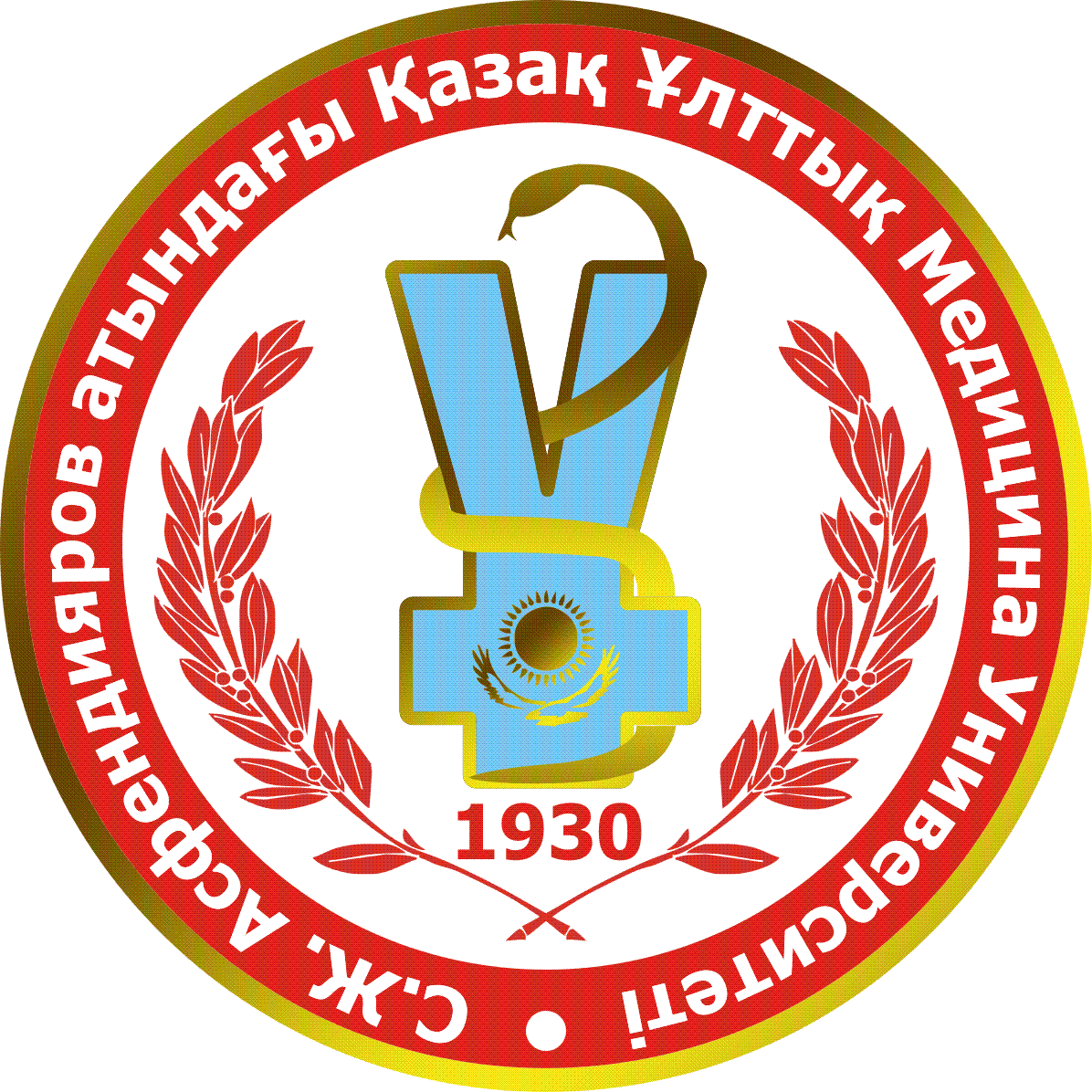 Отдел инноваций и трансферта научных технологий в регионы
Развитие институциональных форм поддержки инновационных структур, обеспечивающих внедрение результатов НИР до их практической реализации
Алматы, 050012, Казахстан 
улица Толе би, 94 
Тел:    +7/727/292-77-93 
                        (вн.252)   
e-maıl: 
innovation@kaznmu.kz,
fundraising.kaznmu@mail.ru
Начальник отдела :
                           Куланчиева Жанна Арапбаевна
Структура отдела инноваций и 
трансфера научных технологий в регионы
Отдел ИТНТР
Сектор патентно-информационного обеспечения НИР
Сектор фандрайзинга
Экспертные комиссии
Отдел инноваций и трансфера научных технологий в регионы создан на основании решения Ученого совета, протокол №10 от 29.05.12г.
Задачи отдела ИТНТР
Авторизация объектов интеллектуальной собственности КазНМУ им. С.Д. Асфендиярова
Оформление и выдача Актов внедрения научных достижений ППС в практическое здравоохранение и учебный процесс университета
Менеджмент и управление инновациями КазНМУ им. С.Д. Асфендиярова
Способствование интеграционной мобильности ППС путем консультаций, выпуска бюллетеней сектора фандрайзинг о возможных грантах
Организация круглых столов, он-лайн мединаров - реализация программы «Инновации в науке»
Способствование интеграции науки и практического здравоохранения
Трансферт научных технологий университета в регионы
Привлечение целевых трансфертов в университет
Выполнение программы по базовому финансированию на НИИФиПМ им. Атчабарова, как субъекта научной структуры (на 2013 год - 128 млн. тенге и с прогнозом до 2016 года) (ожидается Постановление Правительства РК)
Выдвижение кафедр университета для участия в проведении исследований, финансируемых в рамках Межгосударственных  программ стран-участниц  (4) на 2014-2016 годы, направленных на технологические и социальные инновации (проект утвержден в МЗ РК)
Выполнение проекта по Программно-целевому финансированию по приоритету «Технологии предотвращения преждевременной смерти и потери трудоспособности от заболеваний и травм» на 2014-2016 годы с привлечением 8 НИИ и НЦ по 712 млн. тенге ежегодно (проект - на стадии финансовой экспертизы МЗ РК)
Показатели деятельности отдела в 2012-2013 учебном году:
Сформирована база запрашиваемых актуальных тем с регионов (18) для 
       внедрения научных технологий
      Проведен трансферт научных технологий в регионы посредством онлайн-
       мединаров - 3
Оформлены акты внедрения результатов НИР в практическое здравоохранение и учебный процесс – 18
Получены патенты КазНМУ за 2012-2013 учебный год - 13, кол-во поддерживающих патентов - 8; заявок - 25 
Изданы бюллетени сектором фандрайзинг - 5
Организованы и проведены выставки достижений научно-инновационной деятельности университета: Дни университета, «Ғылым ордасы» и т.д.
Поданы в печать научные публикации: 1 статья и 2 тезиса (Российский международный журнал и Вестник КазНМУ)
Организован и проведен семинар по «Менеджменту научной и инновационной деятельности» 11.03-15.03.13г. для ВНК, проводимый РЦРЗ РК
Показатели деятельности отдела:
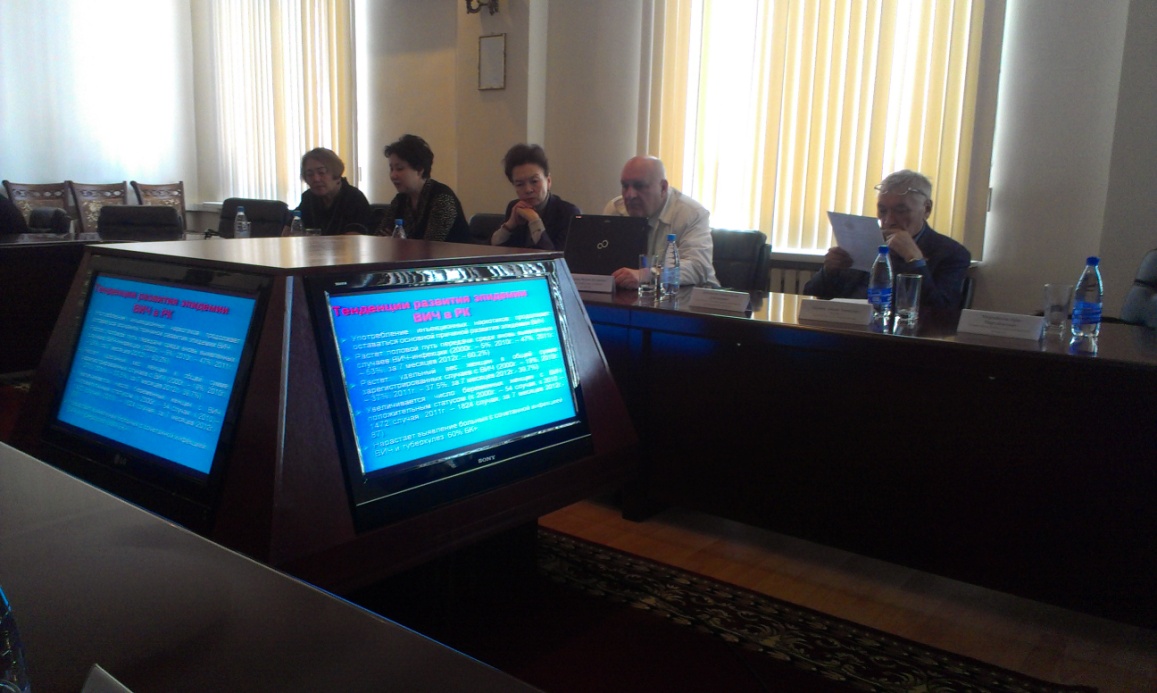 Выставка на Дни университета
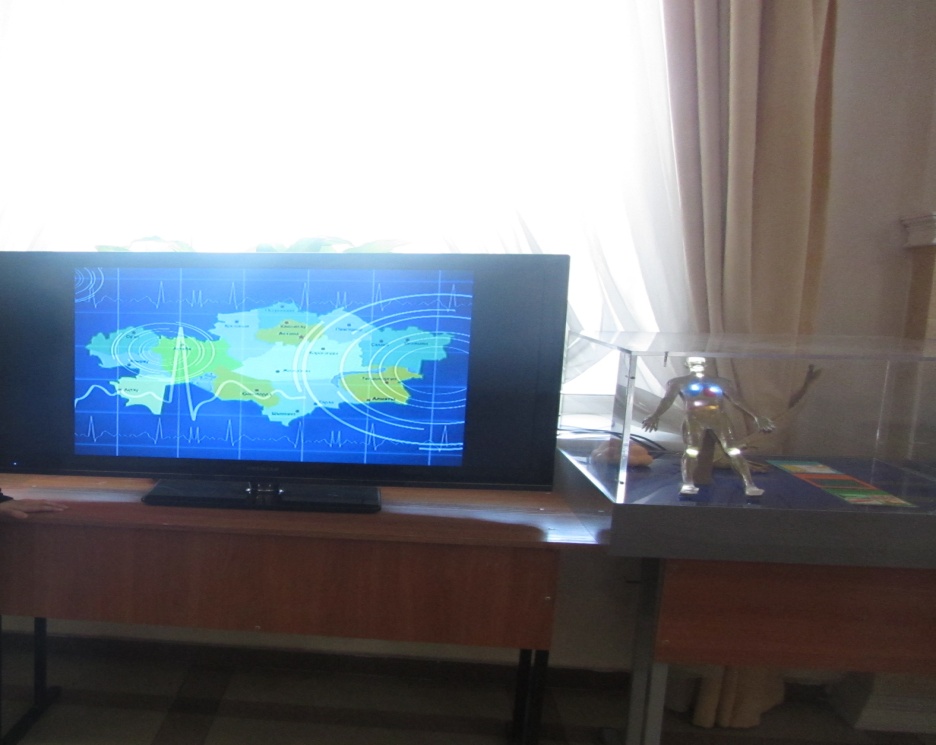 Запланированные показатели деятельности отдела:
Организовано проведение 29.03.13г. бесплатного семинара по патентно-информационному обеспечению для ВНК университета (30 человек), проводимый филиалом НИИС
     Организовано обучение Ердеспай Г., зав. сектором патентно-информационного
       обеспечения с 26.03 по 28.03.13г. на семинаре на тему: «Правовая охрана
       объектов интеллектуальной собственности», проводимым филиалом НИИС 
     Разрабатываются обучающие программы для ППС в рамках внутривузовского
       гранта на темы: «Написание инновационных проектов» и «Онлайн-
       взаимодействие университета и практического здравоохранения в рамках
       трансферта технологий»
     Сертификация вышеназванных модулей в Национальном центре экспертизы РК
       для трансферта технологий в регионы
    Экспертиза НТП, научных публикаций ППС через систему антиплагиат (РЦРЗ     
        РК)  http://www.group-global.org/publication/view
Индикаторы реализации Концепции реформирования медицинской науки РК организациями медицинской науки и образования за 2012 год
Индикатор №23. Уровень трансферта новых медицинских технологий в организации практического здравоохранения РК
Причины, оказывающие отрицательное влияние на положительное развитие деятельности отдела
-   Неукомплектованность штатов отдела до 18.02.13г.
 -   Отсутствие запланированного обучения специалистов по трансферу
     технологий и фандрайзингу со стороны НИИФиПМ им. Атчабарова
 -   Отсутствие научных кадров
 -   Отсутствие стимулирующей оплаты за научную степень научным
     сотрудникам
 -   Отсутствие специалистов в штате, компетентных проводить
     маркетинговые исследования услуг рынка (маркетолог) и для просчета
     экономической и социальной эффективностей инноваций и трансферта
     технологий с целью коммерциализации (юрист или экономист)
    Отсутствие завершенных научных проектов, готовых для внедрения в
     производство, примитивной формой трансфера являются научные
     публикации, изданные в журналах РК
Проект решения:
1.   Принять к сведению информацию

2.   Разработать стратегию взаимоотношения НИИФиПМ им. Атчабарова и кафедр университета в области разработки инноваций в науке, направленную на  результативность.
       Срок исполнения: сентябрь 2013 года.
       Ответственные: директор НИИФиПМ им. Атчабарова и заведующие кафедрами КазНМУ им. Асфендиярова.

Активизировать  деятельность привлеченных визитинг-профессоров для внедрения инноваций в науку, развивать инновационный потенциал университета через обучение специалистов по фандрайзингу и трансферту технологий в регионы для реализации  Банка идей и НТП КазНМУ
       Срок исполнения: сентябрь 2013 года.
       Ответственные: ДЧР и сектор фандрайзинга НИИФиПМ им. Атчабарова.